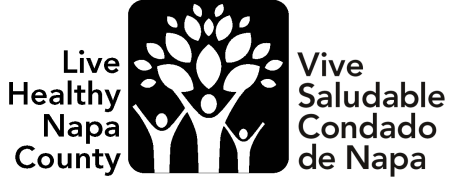 ¡Bienvenidos!
Welcome!
Agenda
Introducciones/Introductions 
Resumen de Equipo/Team Recap
Last meeting/Última reunión
Oportunidades de ideación/Ideation Opportunities 
Próximos Pasos /Next Steps
[Speaker Notes: For Spanish Interpretation:
	In your meeting/webinar controls, click Interpretation    
	 Click the language that you would like to hear.We will track questions in the chat and reach out with any answers that we can’t answer immediately]
Introducciones/Introductions 

Nombre y organización que representa / Name and organization you represent 

De 1 a 9, ¿con cuál de estos ositos se identifica más esta semana?/ From 1 to 9, which of these bears do you most identify with this week?
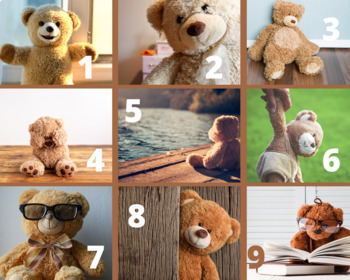 [Speaker Notes: For Spanish Interpretation:
	In your meeting/webinar controls, click Interpretation    
	 Click the language that you would like to hear.We will track questions in the chat and reach out with any answers that we can’t answer immediately]
Resumen de Equipo/ Team Recap
3 'Sprints de Diseño' centrado en el ser humano completados con hispanohablantes de la comunidad en persona y virtual. Compartimos los resultados de los ‘sprints de diseño’ con los socios del LHNC a través de reuniones de socios y un informe escrito. Creamos una lista de lugares para distribuir folletos por todo el condado de Napa que los socios del LHNC pueden utilizar. 

Completed 3 Human Centered Design Sprints with Spanish-speaking community members in person and online in 2022. Shared results of design sprints with LHNC partners via partner meetings and a written report. Created a list of places to place flyers throughout Napa County for LHNC partners to utilize
[Speaker Notes: EN]
Última reunión/Last Meeting - 2/23
Revisamos los temas de los comentarios de la comunidad:

Las organizaciones comunitarias, los amigos y la familia, Facebook y la actividad o comunicación en persona fueron los métodos más utilizados para recibir información

Algunos participantes sentían que tenían acceso a información y recursos a través de mensajeros de confianza. 

Más información sobre servicios sociales/asistencia, un lugar/número/recurso central de información; recursos de salud mental; preparación para emergencias; programas y eventos para niños.
Reviewed themes from community feedback:

Community Organizations, Friends and Family, Facebook, and In-Person Activity or Communication were the most used methods people received their information

Some participants felt they had access to information and resources through trusted messengers.

More information of Social Services/assistance, central place/number/resource for information; mental health resources; emergency preparedness; programs, and events for children.
[Speaker Notes: EN]
Ideación/Ideation
En nuestra última reunión, discutimos las oportunidades del grupo para continuar el trabajo mediante preguntas del tipo “Cómo podríamos...". / At our last meeting, we discussed opportunities for the group to continue the work by asking ‘ How might we...' questions.
[Speaker Notes: For Spanish Interpretation:
	In your meeting/webinar controls, click Interpretation    
	 Click the language that you would like to hear.We will track questions in the chat and reach out with any answers that we can’t answer immediately]
Ideación/Ideation
Crear una lista de mensajeros de confianza. Proporciónela a los socios de LHNC y del condado y que compartan información cuando sea apropiado.

Create a list of trusted messengers. Provide it to LHNC and county partners and have them share info whenever appropriate.
Cree una red de traductores dispuestos a revisar los materiales traducidos antes de su publicación. 

Create a network of translators who are willing to look over translated materials before they are published.
Organizar reuniones comunitarias/ferias informativas trimestrales en español donde la gente pueda hacer preguntas y recibir información sobre los servicios y ayudas.  Podrían ser en los apartamentos o en otro lugar céntrico (por ejemplo, una escuela).

Have quarterly community meetings/info fairs in Spanish where people can ask questions and be connected to services.  These could be held at the apartments or another central location
[Speaker Notes: For Spanish Interpretation:
	In your meeting/webinar controls, click Interpretation    
	 Click the language that you would like to hear.We will track questions in the chat and reach out with any answers that we can’t answer immediately]
Próximos Pasos/ Next Steps
Lesli trabajará en un plan para el proyecto seleccionado por el equipo./Lesli will work on plan for the project selected by the team.

Lesli conectará con socios y organizaciones de la comunidad./Lesli will work through the following steps for this project

FECHA PROPUESTA PARA LA PRÓXIMA REUNIÓN: Miercoles, 30 de Agosto, 9-10 am / PROPOSED DATE FOR NEXT MEETING: Wednesday, August 30, 9-10 am
[Speaker Notes: For Spanish Interpretation:
	In your meeting/webinar controls, click Interpretation    
	 Click the language that you would like to hear.We will track questions in the chat and reach out with any answers that we can’t answer immediately]
Reunión para Establecer Prioridades de la Evaluación de Salud Comunitaria
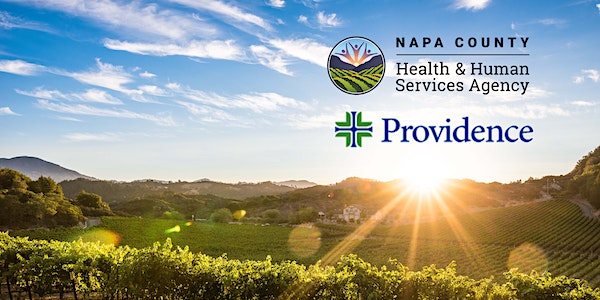 Fecha: 23 de agosto 

Hora:  1:30 – 3:30 PM

Ubicación: 2751 Napa Valley Corporate Dr Edificio A - Sala de conferencias Oak, Napa, CA
[Speaker Notes: https://www.eventbrite.com/e/community-health-assessment-prioritization-meeting-tickets-631824121957 

For Spanish Interpretation:
	In your meeting/webinar controls, click Interpretation    
	 Click the language that you would like to hear.We will track questions in the chat and reach out with any answers that we can’t answer immediately

Community Health Assessment Prioritization Meeting Tickets, Wed, Aug 23, 2023 at 1:30 PM | Eventbrite]
¡GRACIAS por participar!
THANK YOU for participating!
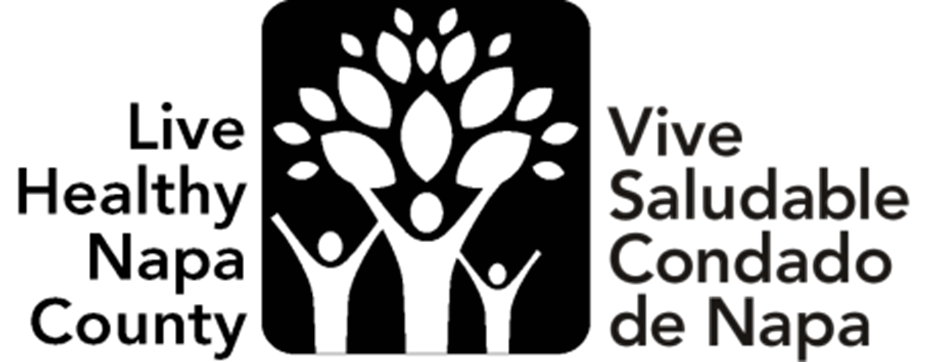 LHNC@countyofnapa.org
[Speaker Notes: EN]